Прочитайте поговорку по стрелочкам.
Д      Л      В       Е      Я      О      Е      И      А
   
          Е       У      Р      М     П      Т      Х     Ч     С

Объясните, почему, так говорят?
Д      Л      В       Е      Я      О      Е      И      А
   
          Е       У      Р      М     П      Т      Х     Ч     С

Объясните, почему, так говорят?
СЛОВАРНЫЕ СЛОВА
СБОРКА,
     РУЧНАЯ СБОРКА,
     МАШИННАЯ СБОРКА.
Физминутка.  Упражнение на равновесие, дыхательная гимнастика, осанка, ходьба.
Чтобы сильной стать и ловкой, приступаем к тренировке.
Носом вдох, а выдох ртом. Дышим глубже, а потом. Шаг на месте, не спеша. 
Как погода хороша! Мы проверили осанку, и свели лопатки. 
Мы походим на носках, и пройдем на пятках.
Выполнение сборки машинным способом
Выполнить две строчки : первая на 1см от среза, вторая на 5мм от первой строчки.
Собрать срез детали на сборку до размера основной детали. Распределить сборки равномерно по всей длине.
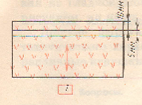 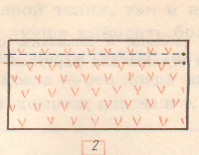 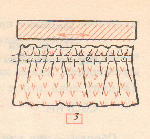 Проверка качества работы.
Длина детали со сборками соответствует длине основной детали.
Сборки распределены равномерно по всей длине детали.
Последовательность выполнения сборки машинным способом.